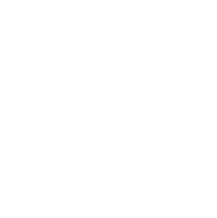 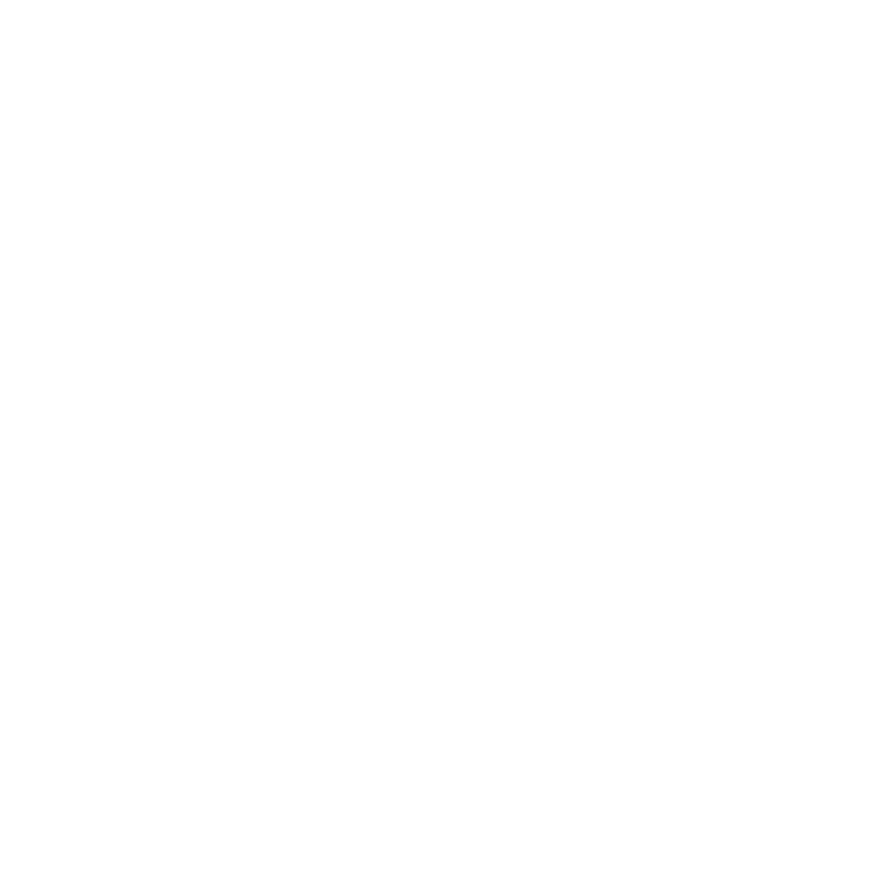 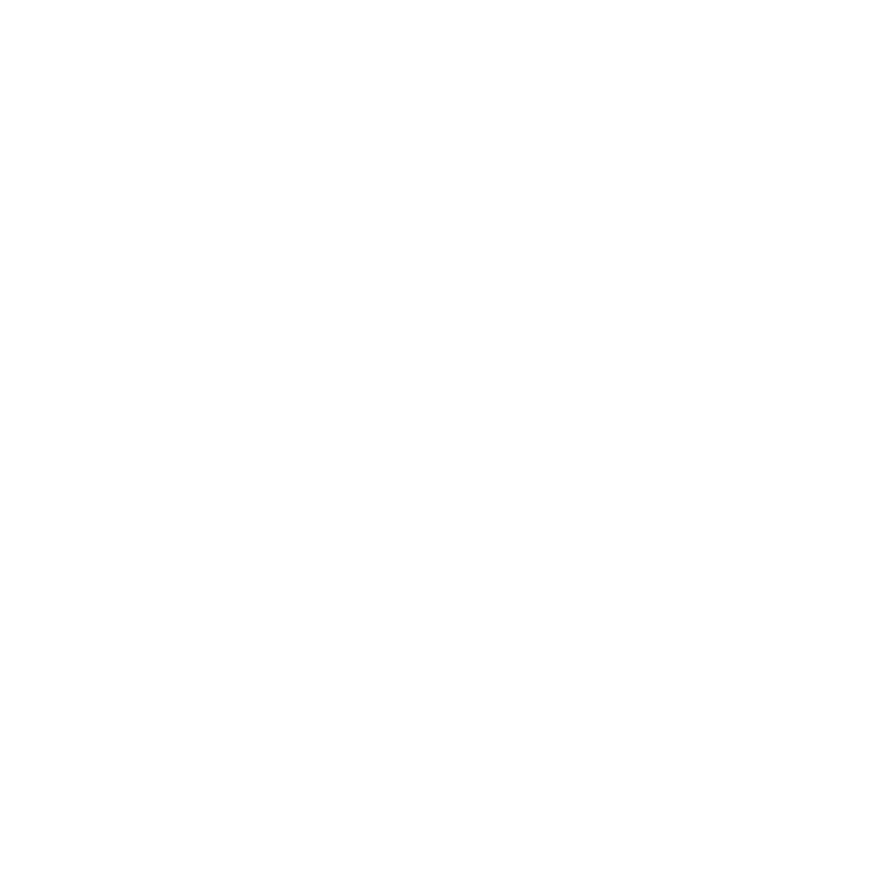 Curriculum for Wales Scheme of Learning:Science and Technology
9
Energy & Speed
Department Vision
Overall Learning Journey 7-11 Overtime
Statements of What Matters
Being curious and searching for answers is essential to understanding and predicting phenomena.
Forces and energy provide a foundation for understanding our universe.
Curiosity about science and technology leads us to ask questions about the world around us. By being encouraged to use logic, evidence and creativity, learners will be supported to inquire into and apply scientific knowledge to further understanding of how our world works. Developing and testing models will also help them make sense of its complexity. With evidence derived from observations, new theories can be developed, and existing ideas may be refined or challenged.
Learners need to be able to evaluate scientific claims to help make informed decisions that affect our environment and well-being, including regarding the climate and nature emergency. The choices we make depend on many factors, including moral viewpoints and personal beliefs. However, rigorous and robust evidence-based research provides a solid foundation on which to base decisions. As ethically informed citizens, learners will need to consider the impact of our actions and of scientific and technological developments, locally and elsewhere in Wales, as well as in the wider world, asking ‘Just because we can, does that mean we should?
Forces and energy can be used to describe the behaviour of everything from the smallest building blocks of matter to the motion of planets and stars. Understanding forces and energy helps us to predict and control the behaviour of our environment. These ideas can be modelled and expressed formally, providing a consistent mathematical framework to describe physical systems. This has enabled some of society’s greatest scientific breakthroughs and engineering achievements. An understanding of forces and energy can help learners overcome future challenges and use our planet’s resources efficiently and sustainably, helping them become responsible citizens of Wales and the world.
Four Purposes
Integral Skills
Ethical Informed Citizens.
Learners will evaluate and use evidence in forming views that engage with contemporary issues such as using hydrogen as a fuel.  
They should understand and exercise their human responsibilities and rights with regards to the generation of electricity within our modern-day society.
Creativity and innovation
Learners will be given the opportunity to be curious and inquisitive, and to generate many ideas. They should be supported to link and connect their knowledge and understanding with the skills that they are developing
Critical thinking and problem-solving
Teachers should provide learners with the opportunity to ask meaningful questions, and to evaluate information, evidence and situations. They should be able to analyse and justify possible solutions in relation to evaluating the use of resources that generate electricity.
Cross Curricular Skills
Pedagogical Principles
Literacy - Correct use of tier 3 terminology when writing scientifically accurate pieces of writing.

Numeracy - Correct use of units and symbols of measurements. Correctly interpret data from a graph or chart. Collect a set of data and correctly display data on an appropriate graph or chart.
Create authentic contexts for learning
Encourage learners to take responsibility for their own learning
Encourage collaboration
Employing a broad repertoire of teaching approaches
Promote problem solving, creative and critical thinking
Build on previous knowledge and experience to engage interest
Use assessment for learning to accelerate progress
Make connections within and across areas of learning an experience
Reinforce cross curricular responsibilities, literacy, numeracy and digital competence
Principles of Progression
Increasing effectiveness as a learner
Increasing breadth and depth of knowledge
Deepening understanding of the ideas and disciplines within Areas
Learners will be given the opportunity to work with their peers to discuss contextual issues such as global warming and how we as humans have a responsibility to reduce the impact on our environment.
Learners will have some knowledge of the structure of the Earth from KS2 and will have been introduced to this within Geography. As this topic progresses, they will develop and increased awareness of the structure of the Earth and how human impact on the environment can cause problems within the environment.
As learners progress throughout the unit, they will deepen their understanding in relation to how movements at the plate boundaries can cause devastating effects and will develop the skill of linking cause and effect.
Refinement and growing sophistication in the use and application of skills
Making connections and transferring learning into new contexts
Additional notes & Misconceptions
They will refine and develop their scientific numeracy skills during this topic. Learners will be give the opportunity to use and re-arrange a given formula to calculate distance, speed or time.
Learners will make connections with subjects such as numeracy where they will apply the numeracy skills that they have developed into a scientific context.
Progression Steps to inform teaching
Progression step 2
Progression step 3
Progression step 4
I can ask questions and use my experience to suggest simple methods of inquiry.
I can recognise patterns from my observations and investigations and can communicate my findings.
I can use my knowledge and understanding to predict effects as part of my scientific exploration.
I can identify questions that can be investigated scientifically and suggest suitable methods of inquiry.
I can suggest conclusions as a result of carrying out my inquiries.
I can evaluate methods to suggest improvements.
I can research, devise and use suitable methods of inquiry to investigate my scientific questions.
I can use my findings to draw valid conclusions.
I can evaluate and identify ways of improving the reliability of data, taking anomalies into account.
Progression Steps to inform teaching
Progression step 2
Progression step 3
Progression step 4
I can recognise patterns from my observations and investigations and can communicate my findings.
I can use my knowledge and understanding to predict effects as part of my scientific exploration.
I can investigate different forms of energy and how it can be transferred.
I can communicate the effect forces have on myself and on objects
I can explore how the motion of objects can be affected by applying specific forces
I can use a variety of simple models to describe the forces acting on an object.
I can explain that energy can be transferred from one place to another and how this can be used to provide the energy we need in our modern lives.
I can explain and calculate how multiple forces acting on an object will affect its motion.
I can understand conservation of energy and can explain that energy is used at differing rates, and that this affects the power and efficiency of a system.
I can apply my knowledge of energy and forces to new designs and can improve the efficiency of systems.
Prerequisite knowledge
How will skills be taught in this topic?
Learners will have knowledge of renewable and non-renewable resources from their year 7 curriculum as well as worked carried out during year 7 technology.
To be able to use and apply scientific knowledge correctly to different contexts.

To be able to correctly analyse and interpret data 

To produce accurately and precisely written scientific reports using tier 3 vocabulary 

To be able to correctly display scientific data in the most appropriate format.
Making connections & Authentic Contexts
Year 7 technology - Renewable Energy, developing solutions.
KS3 Geography - Weather climate and climate change. 
Links with:
Connah’s Quay Power Station, Power Station at the Paper Mill, Dinorwig Power Station. Solar Farm on Industrial Estate.
Wind Farm on North Wales Coast line.
Key concepts & learning intentions
Comparing renewables and non-renewables.
Calculating the cost of electricity.
Efficiency of electrical devices.
Alternative cars - hydrogen as a fuel. 
Calculating speed.
Distance, speed, time. 
Balanced and un-balanced forces.
Key vocabulary
Energy, joules, kinetic, gravitational potential, chemical, nuclear, thermal, turbines, generators, renewable, non-renewable, solar, hydroelectric, biomass, speed, distance, velocity.